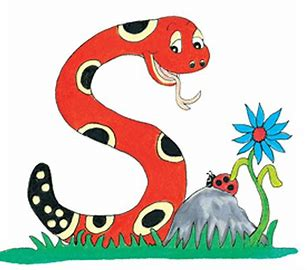 Jolly Grammar 
4b-8
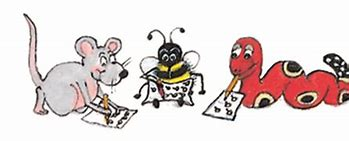 Spelling Test 22
animal
animal
coral
animal
coral
special
animal
coral
special
plural
animal
coral
special
plural
total
animal
coral
special
plural
total
equal
animal
coral
special
plural
total
equal
7.external
animal
coral
special
plural
total
equal
7.external
8.several
animal
coral
special
plural
total
equal
7.external
8.several
9.crystal
animal
coral
special
plural
total
equal
7.external
8.several
9.crystal
10.casual
animal
coral
special
plural
total
equal
7.external
8.several
9.crystal
10.casual
11.capital
animal
coral
special
plural
total
equal
7.external
8.several
9.crystal
10.casual
11.capital
12.hospital
animal
coral
special
plural
total
equal
7.external
8.several
9.crystal
10.casual
11.capital
12.hospital
13.abysmal
animal
coral
special
plural
total
equal
7.external
8.several
9.crystal
10.casual
11.capital
12.hospital
13.abysmal
14.natural
animal
coral
special
plural
total
equal
7.external
8.several
9.crystal
10.casual
11.capital
12.hospital
13.abysmal
14.natural
15.journal
animal
coral
special
plural
total
equal
7.external
8.several
9.crystal
10.casual
11.capital
12.hospital
13.abysmal
14.natural
15.journal
16.festival
animal
coral
special
plural
total
equal
7.external
8.several
9.crystal
10.casual
11.capital
12.hospital
13.abysmal
14.natural
15.journal
16.festival
17.material
18.cathedral
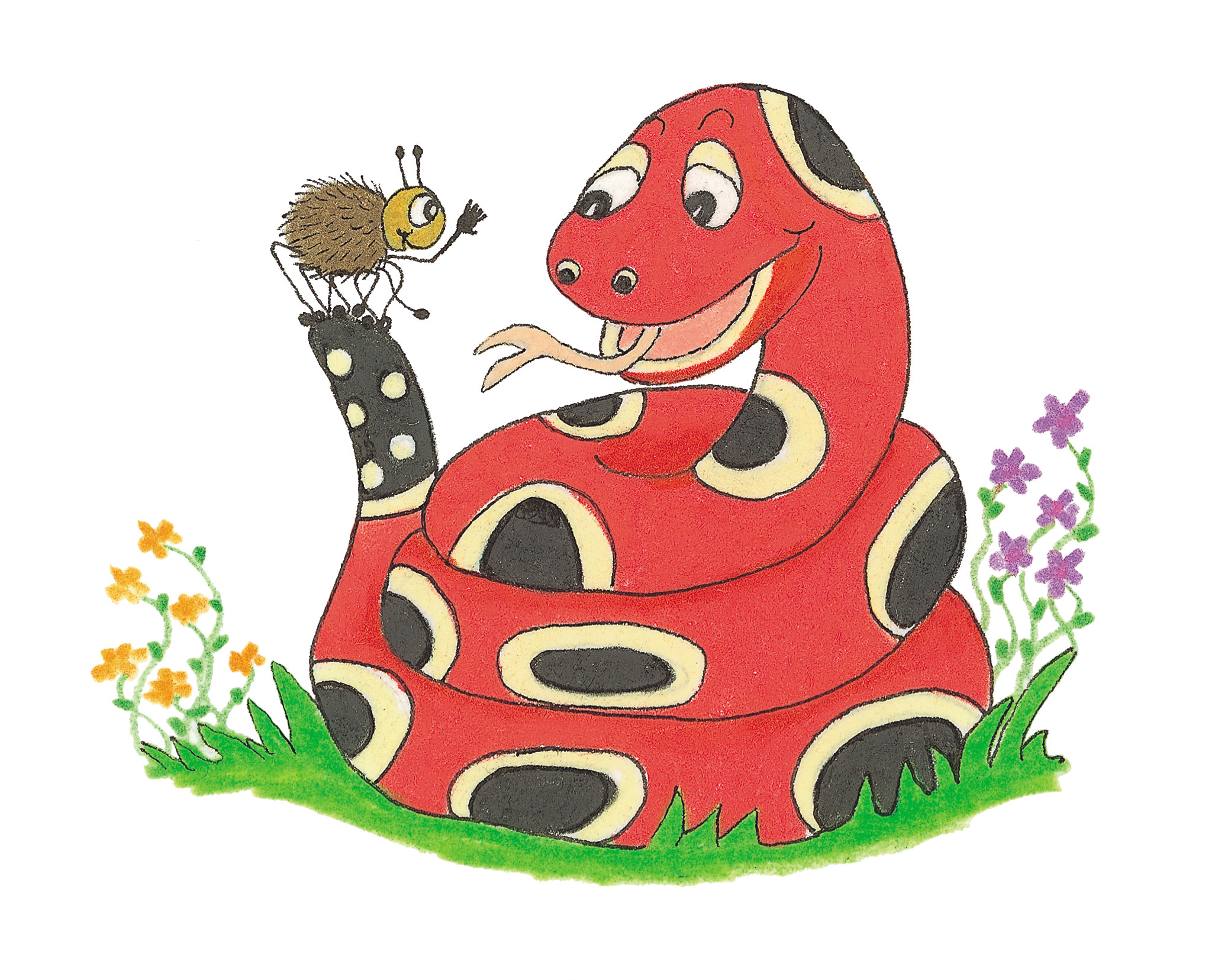 Let’s revise 
Possessive Nouns.
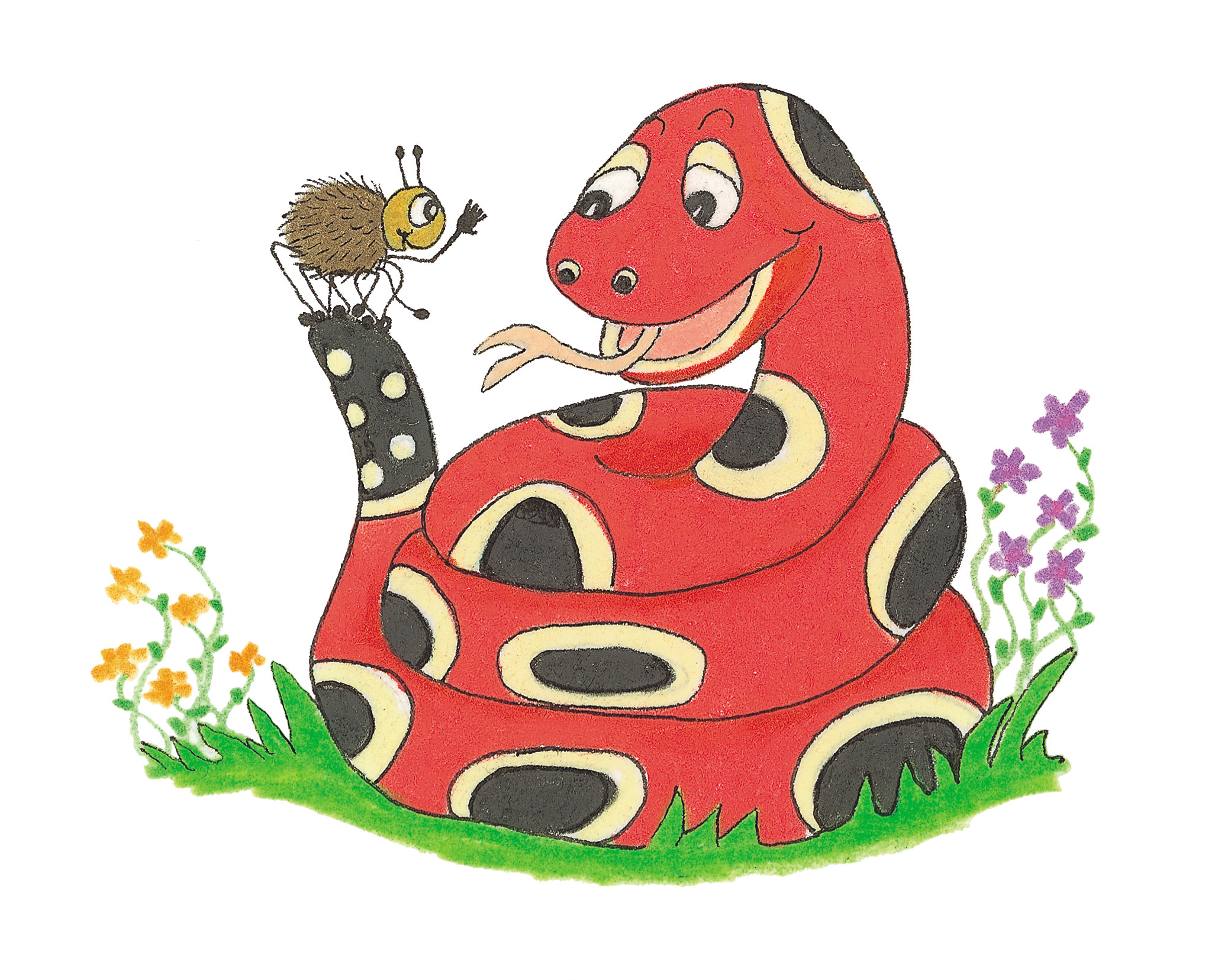 Let’s revise 
Pronouns.
Personal
Pronouns
singular
I
 you
 he/she/ it
plural
we
 you
 they
Possessive 
Pronouns
Personal
Pronouns
singular
I
 you
 he/she/ it
mine
 yours
 his/hers/its
plural
we
 you
 they
ours
 yours
 theirs
Possessive 
Pronouns
Personal
Pronouns
singular
I
 you
 he/she/ it
mine
 yours
 his/hers/its
plural
we
 you
 they
ours
 yours
 theirs
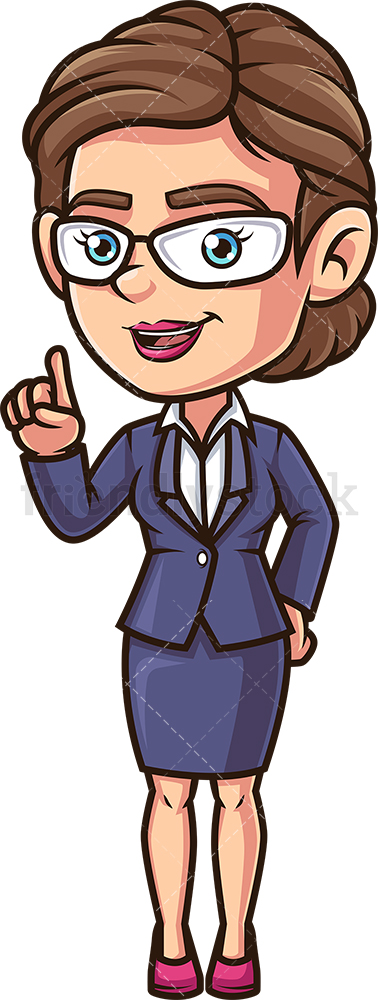 I
 
 you
   
 he/she/it
 
 we
 
 you
 
 they
you
   
 he/she/it
 
 we
 
 you
 
 they
he/she/it
 
 we
 
 you
 
 they
we
 
 you
 
 they
you
 
 they
they
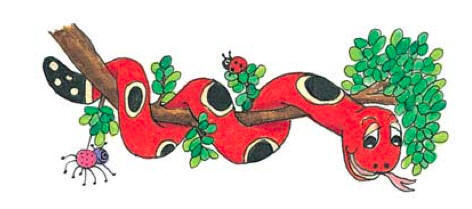 Activity Page :   Grammatical Person
We went to the opera last night.
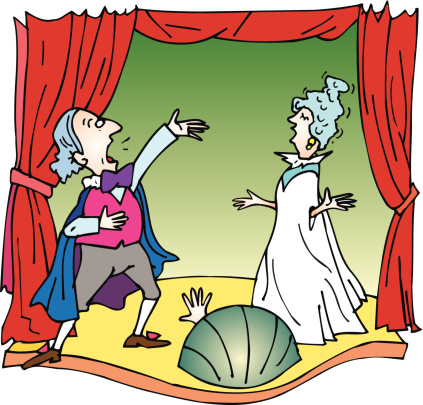 We went to the opera last night.
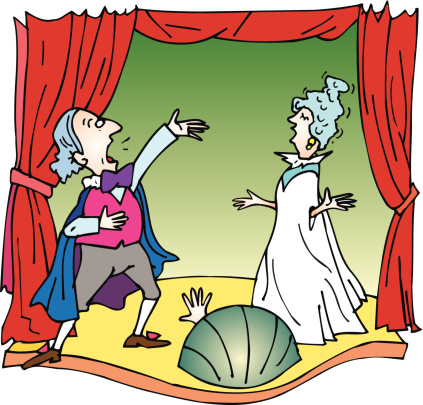 We went to the opera last night.
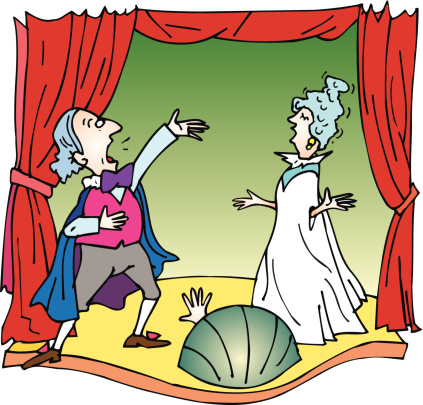 1st person plural
He is a good swimmer.
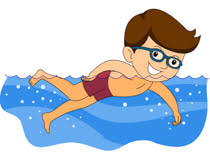 He is a good swimmer.
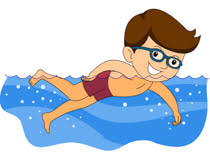 He is a good swimmer.
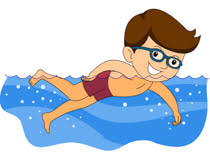 3rd person singular
They launched the magazine last year.
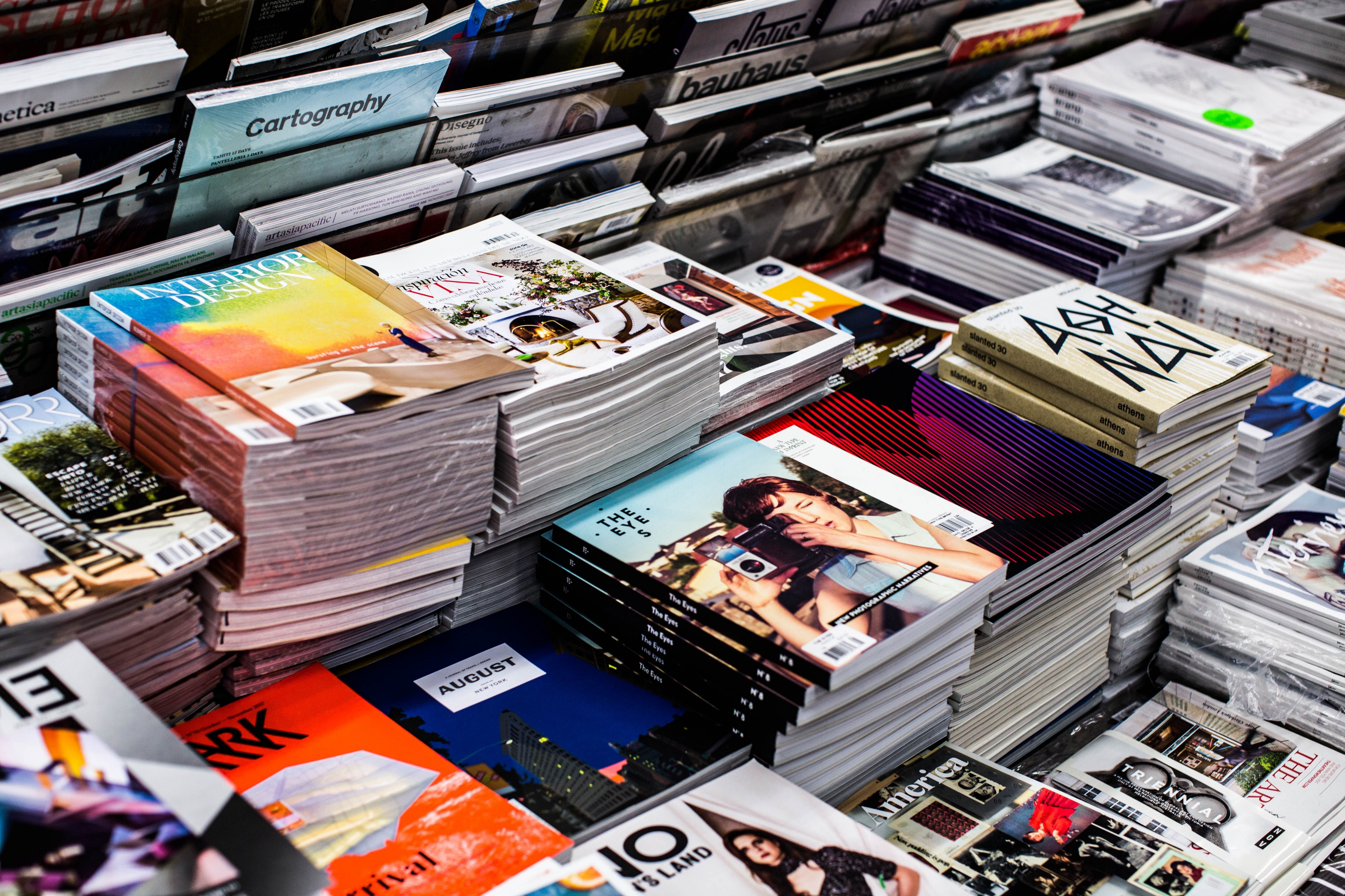 They launched the magazine last year.
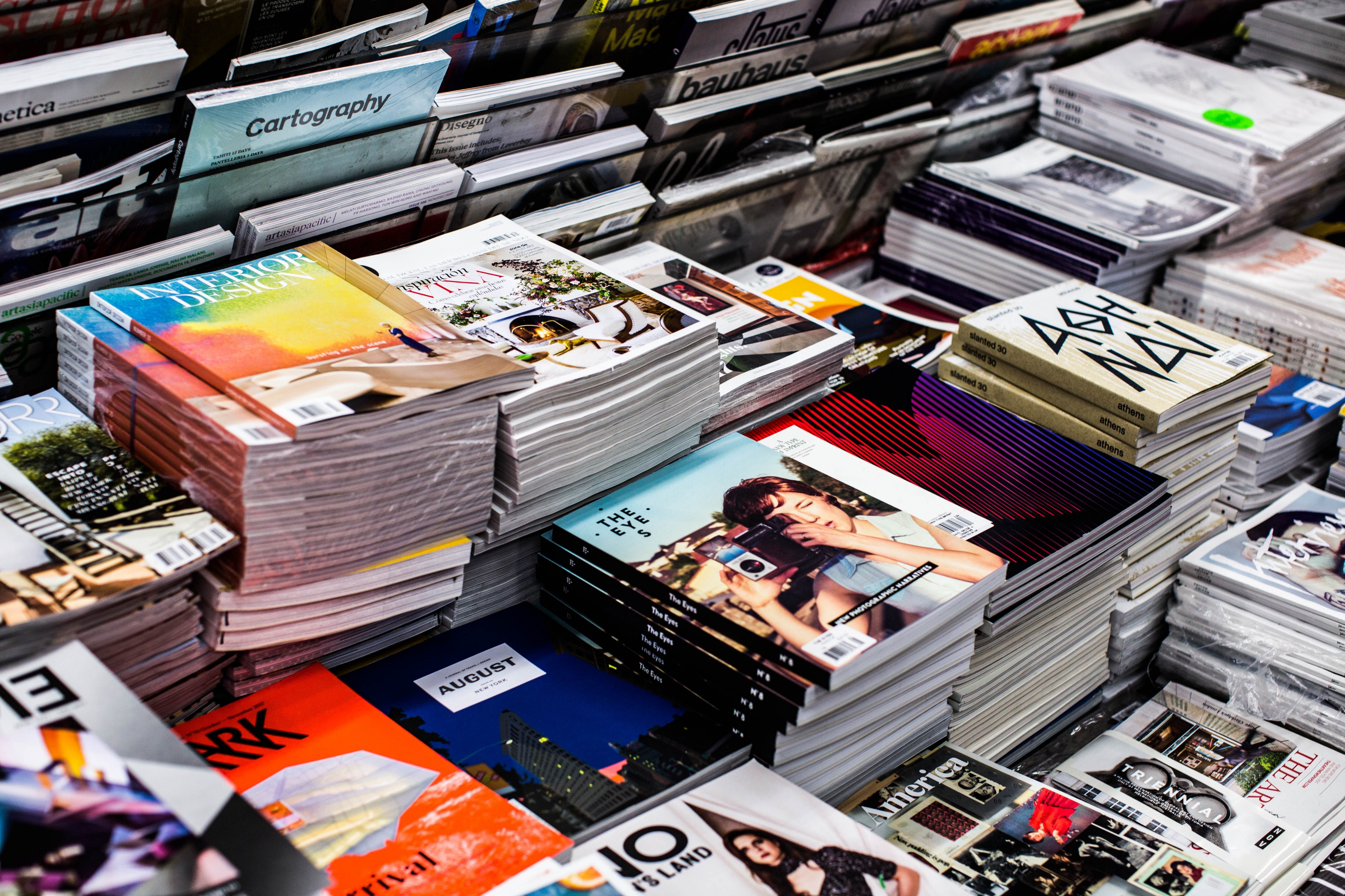 They launched the magazine last year.
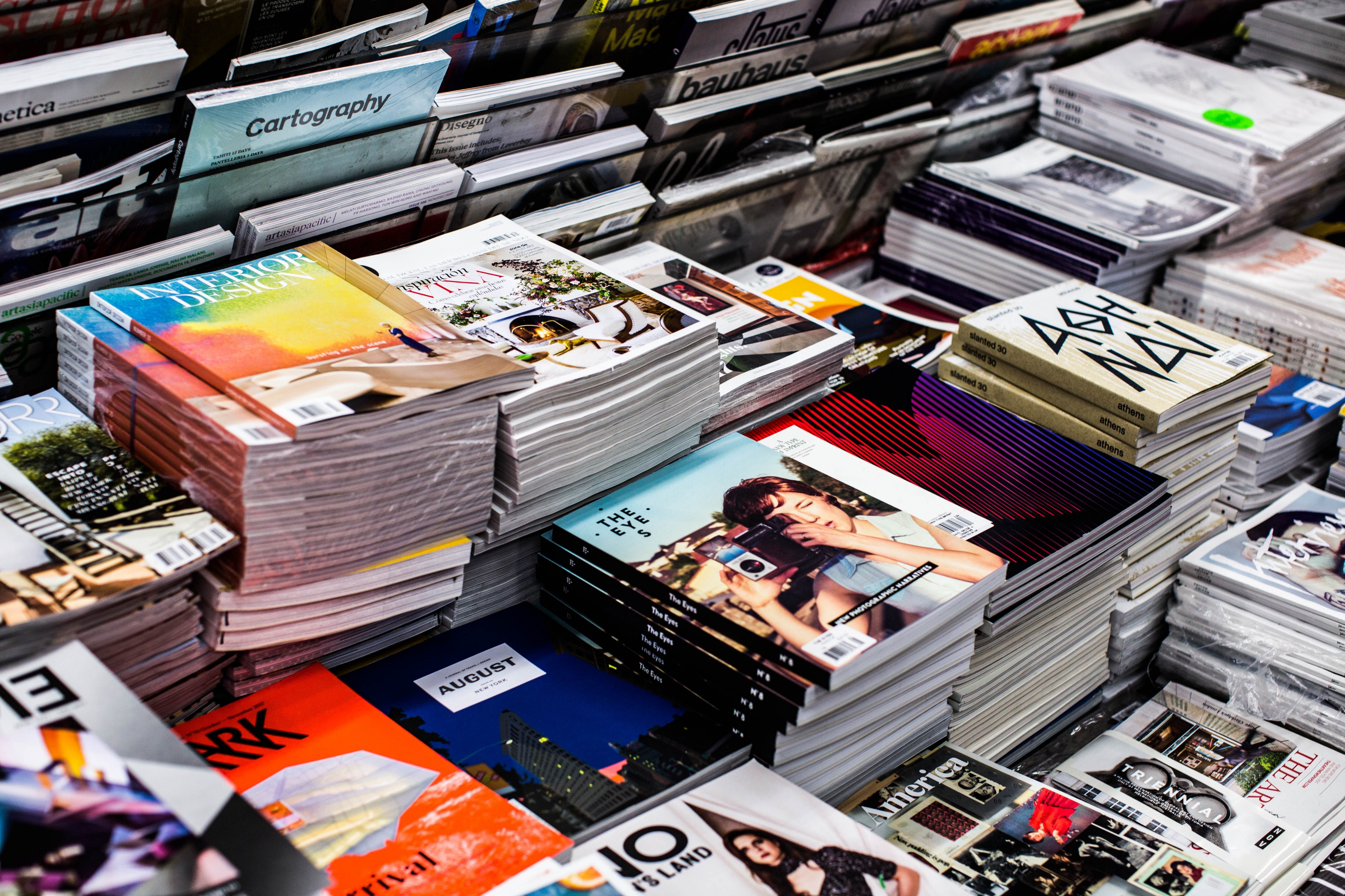 3rd person plural
I play the drums in the band.
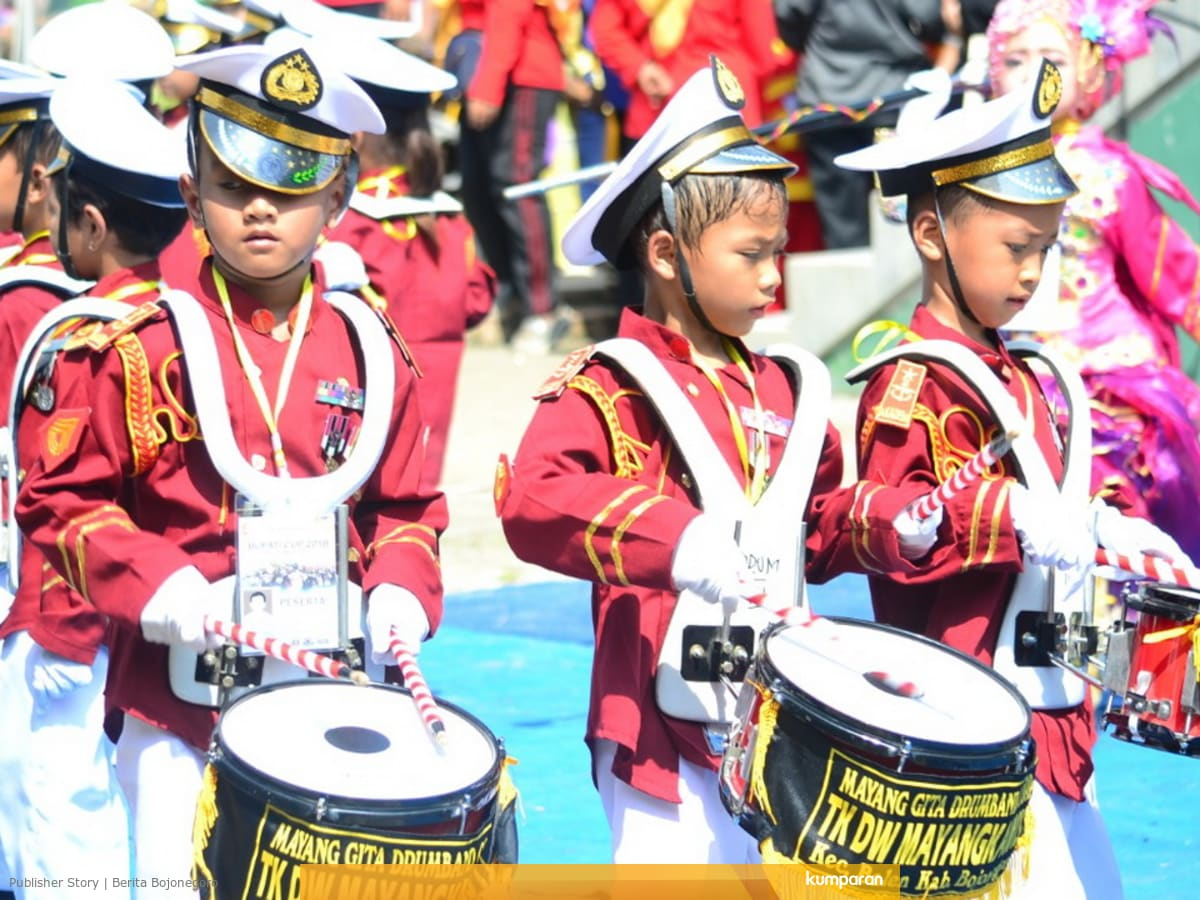 I play the drums in the band.
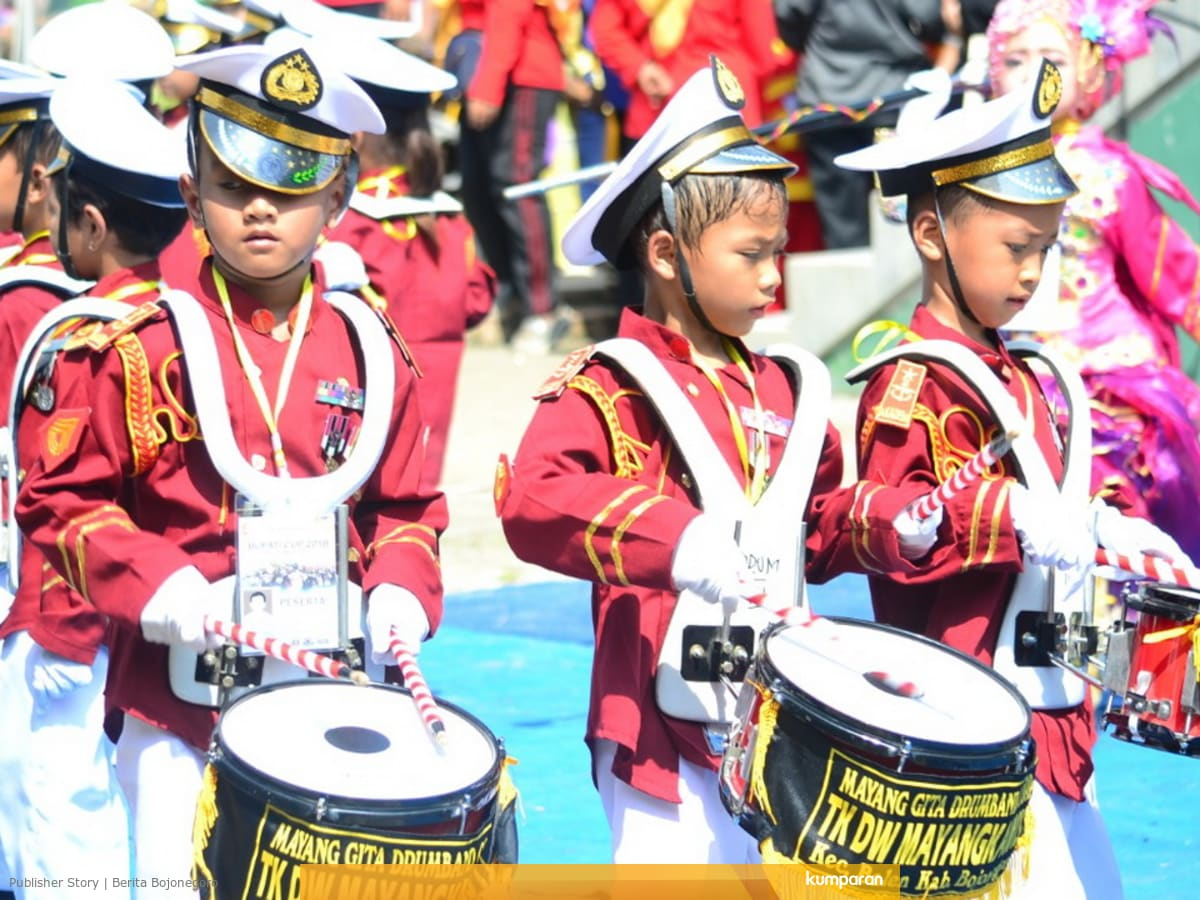 I play the drums in the band.
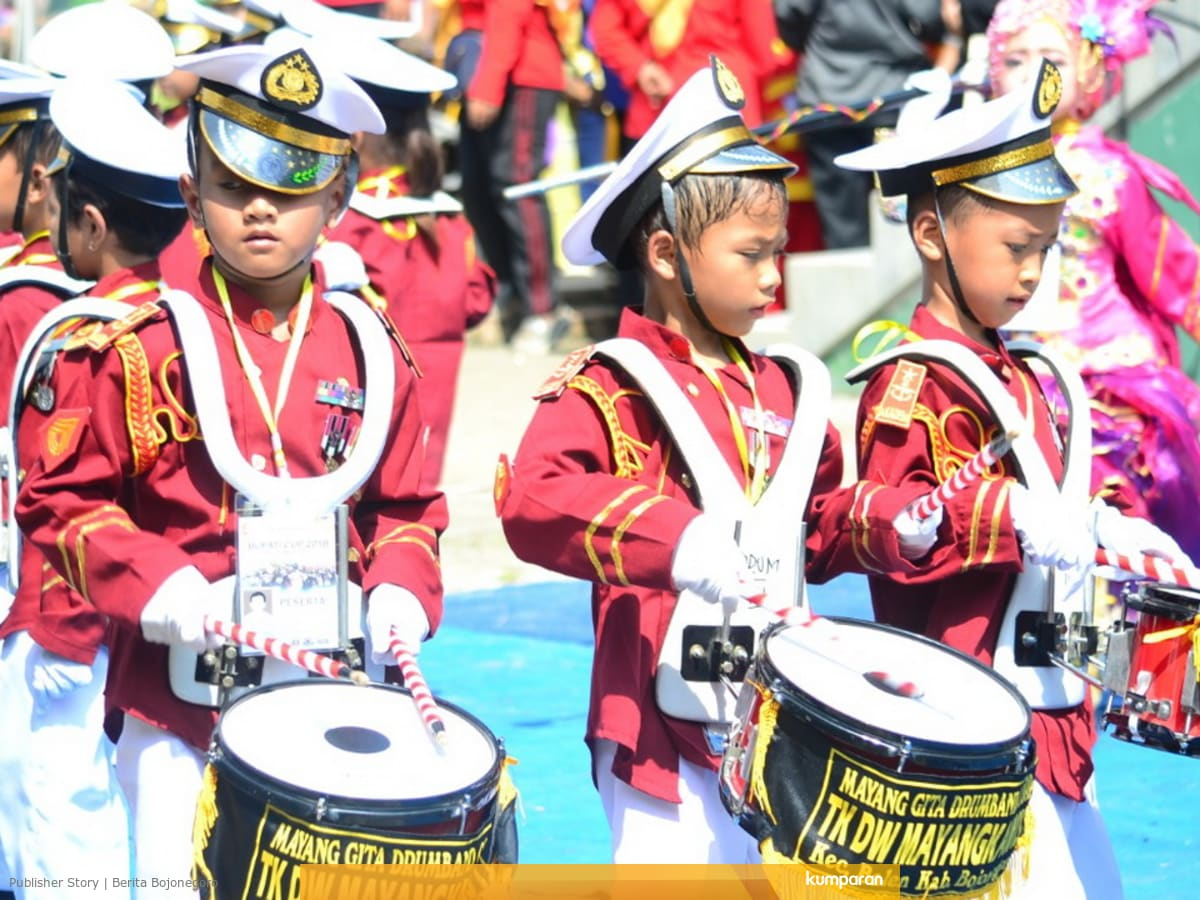 1st person singular
She felt scared during the earthquake.
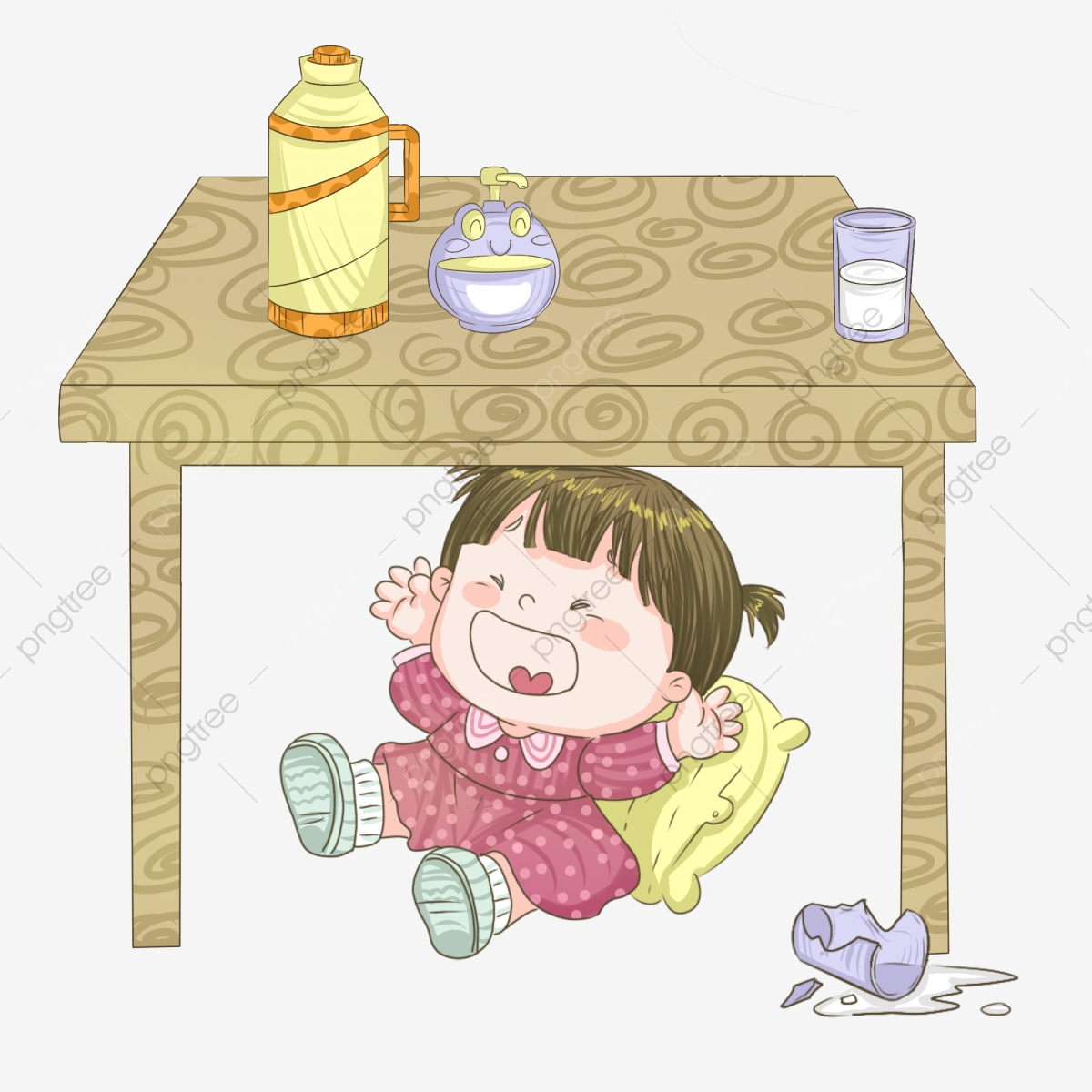 She felt scared during the earthquake.
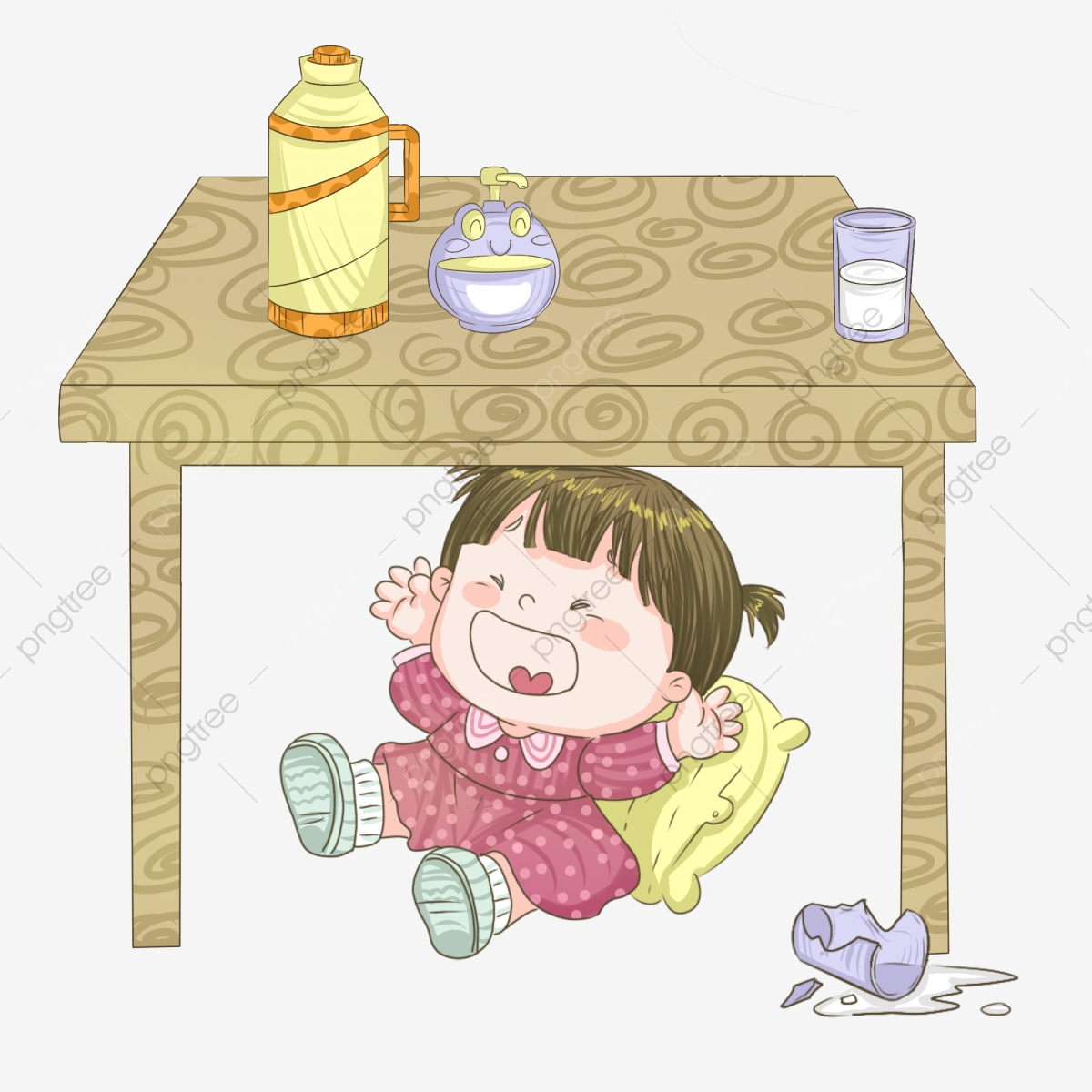 She felt scared during the earthquake.
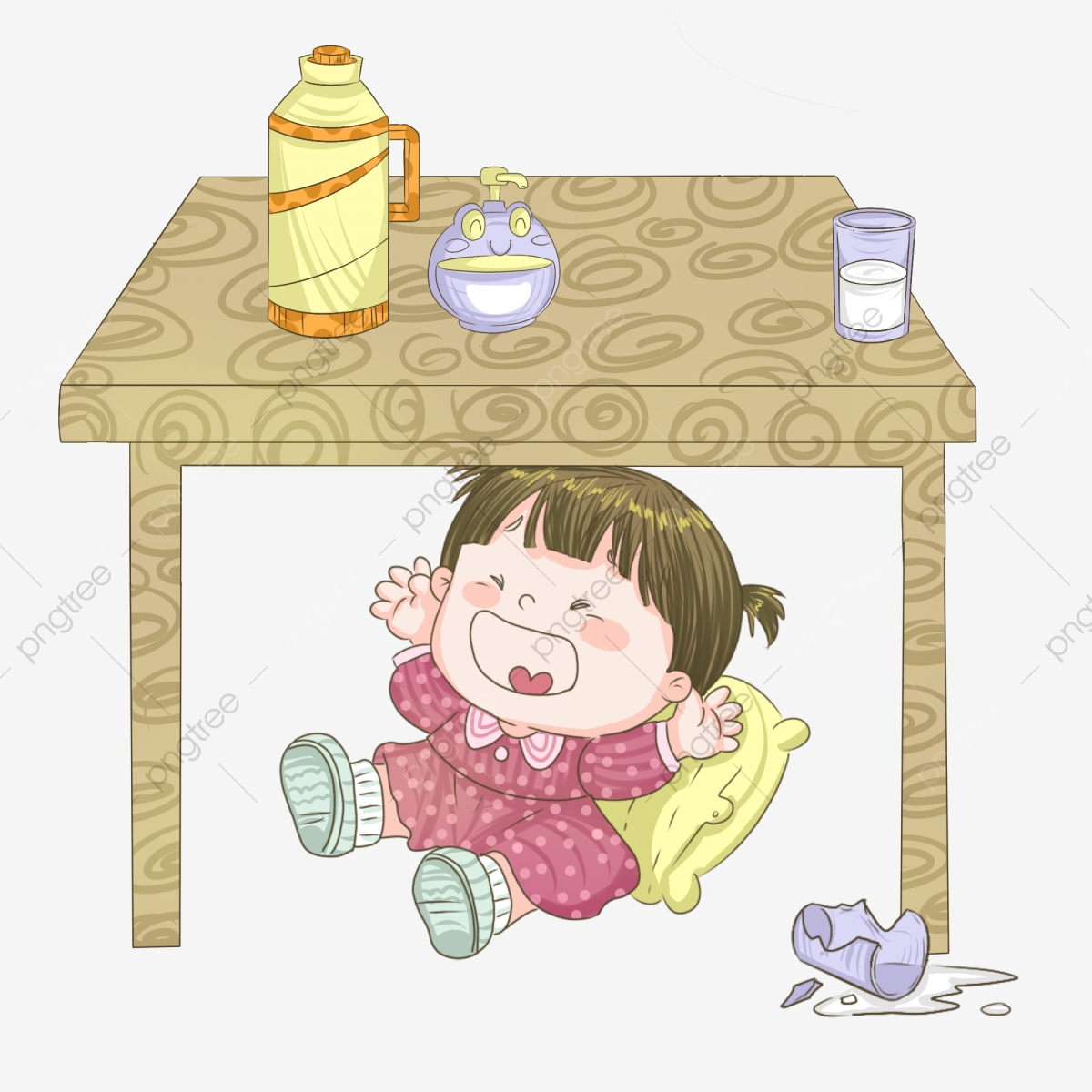 3rd person singular
It was the world’s worst hurricane.
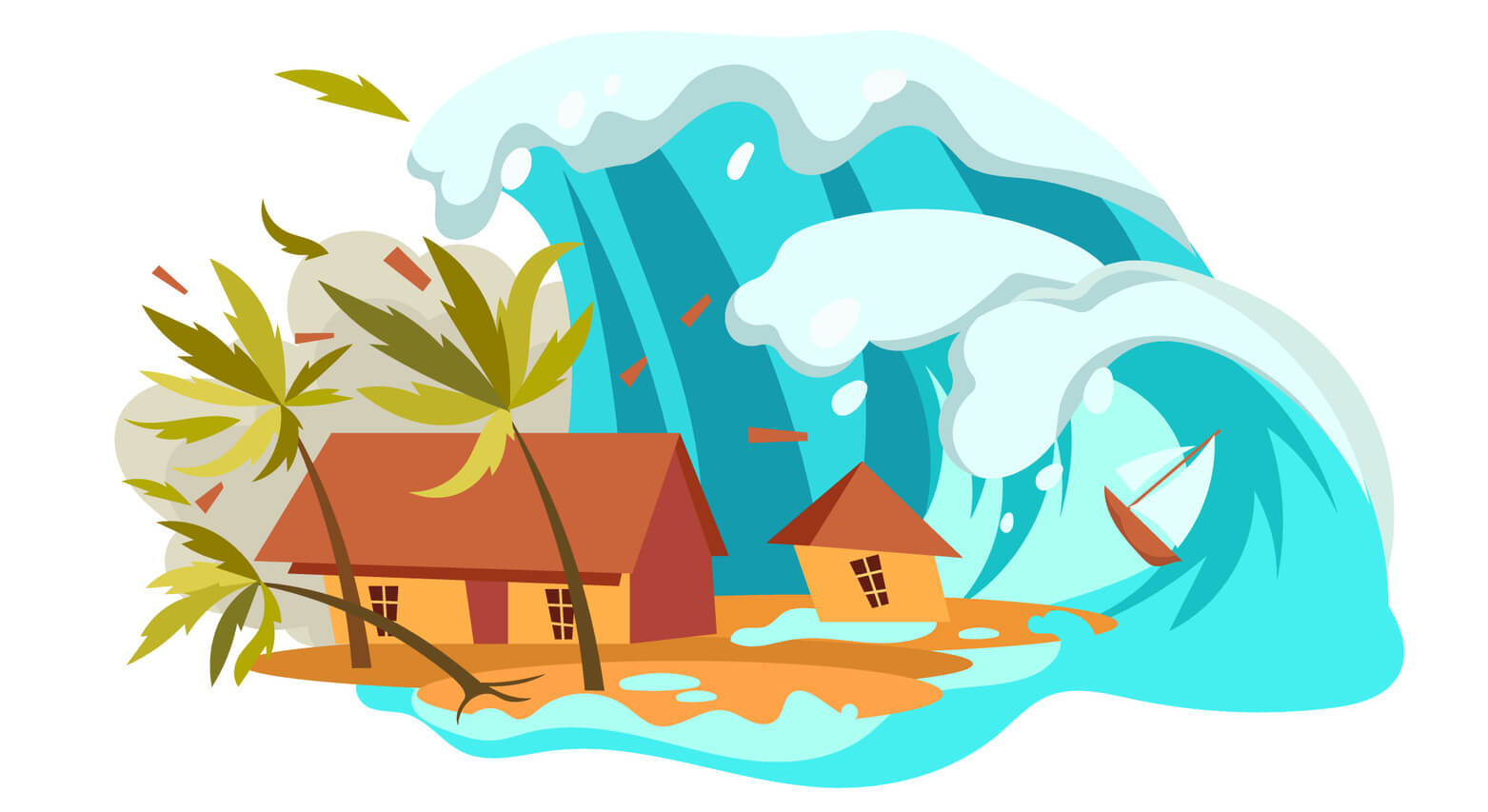 It was the world’s worst hurricane.
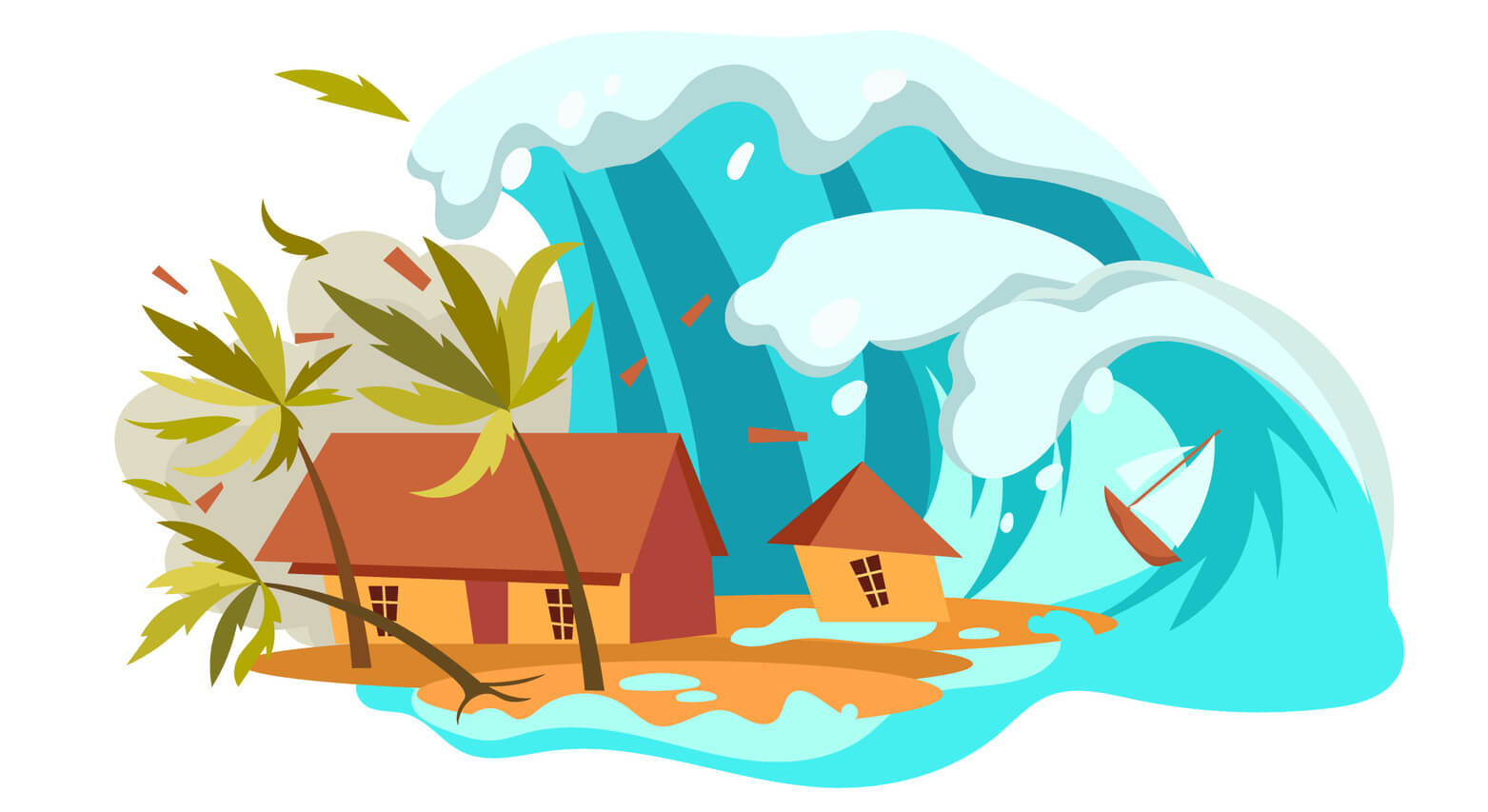 It was the world’s worst hurricane.
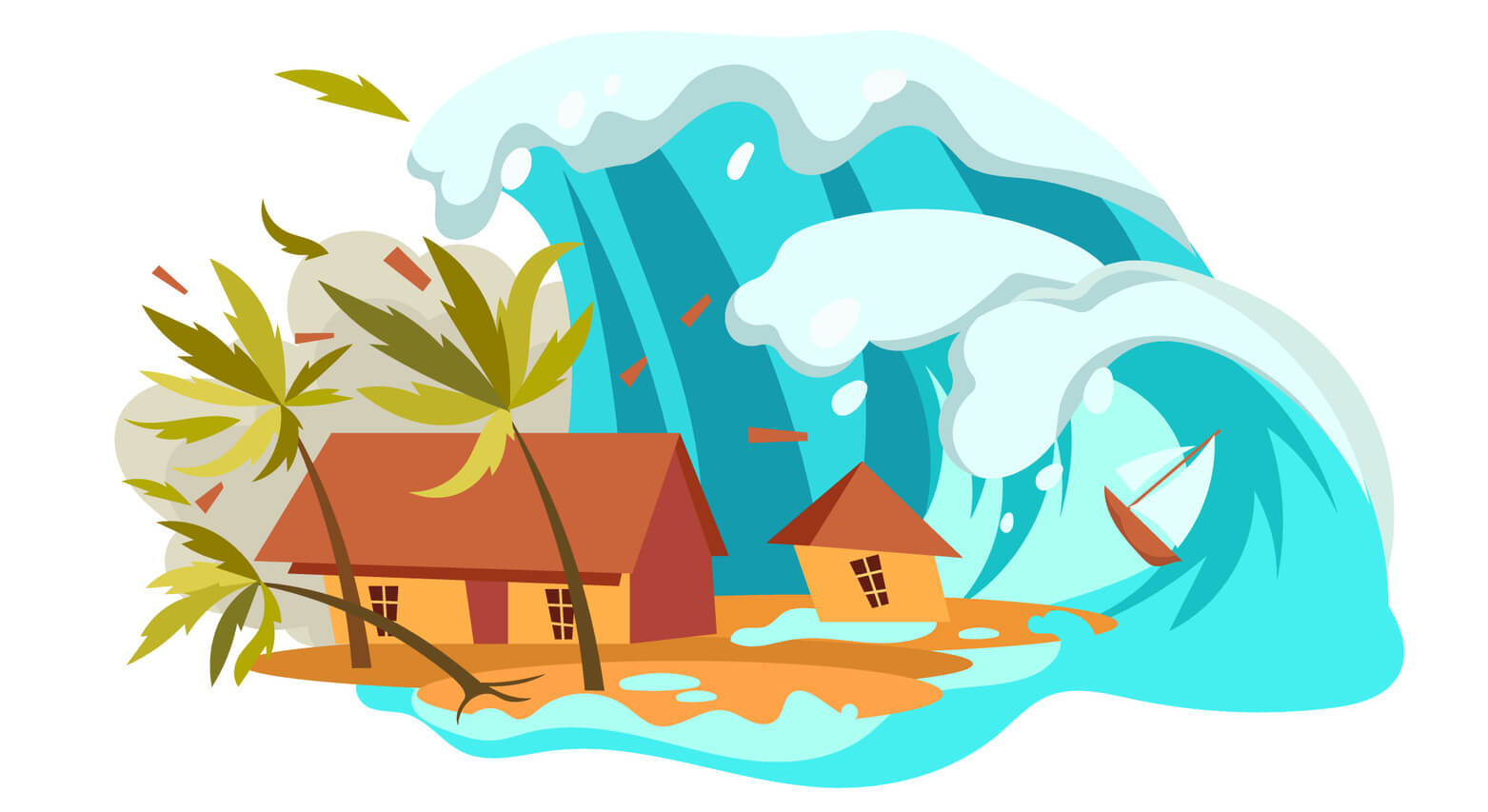 3rd person singular
You are the most enthusiastic workers.
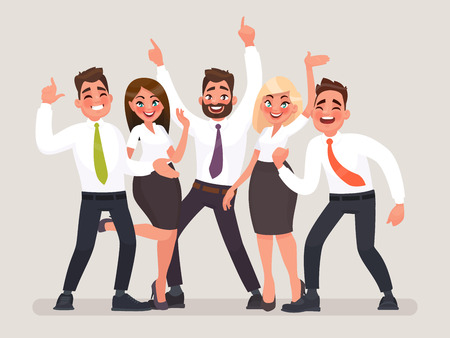 You are the most enthusiastic workers.
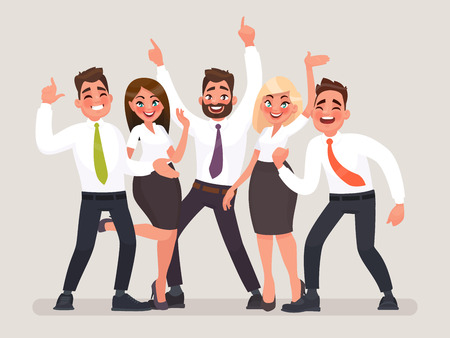 You are the most enthusiastic workers.
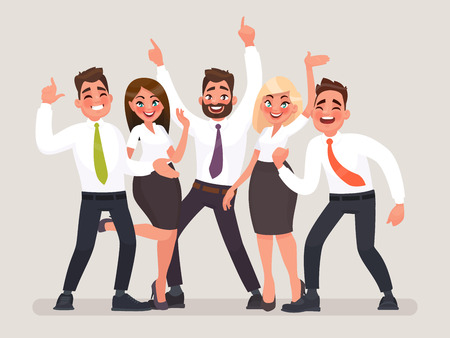 2nd person plural
You painted the wall by yourself.
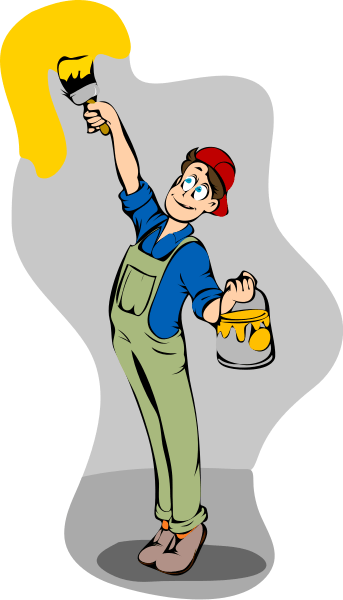 You painted the wall by yourself.
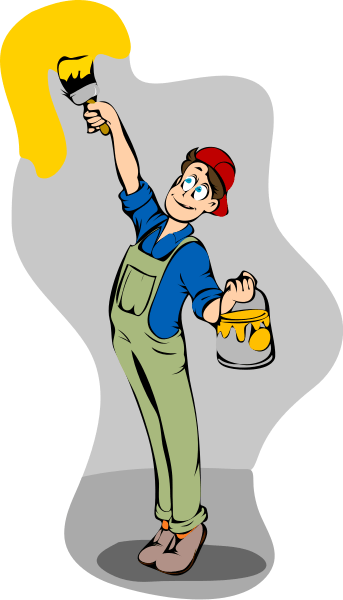 You painted the wall by yourself.
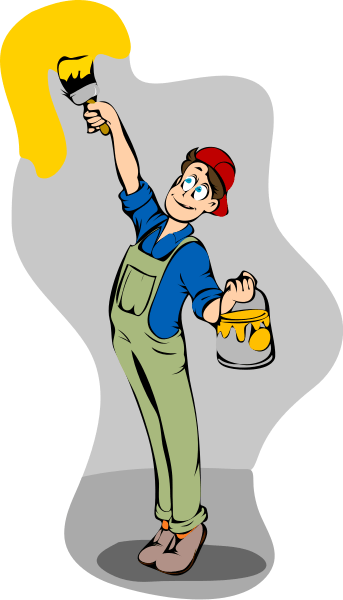 2nd person singular
Granny knitted a hat and scarf.
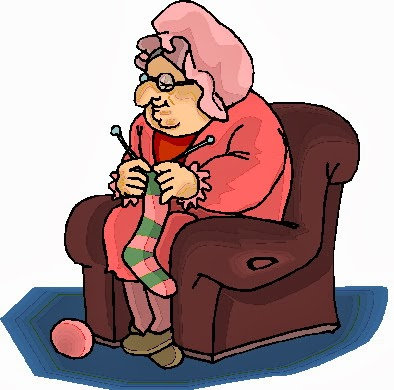 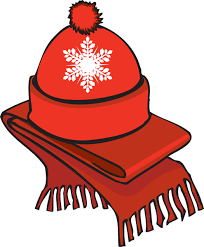 Granny knitted a hat and scarf.
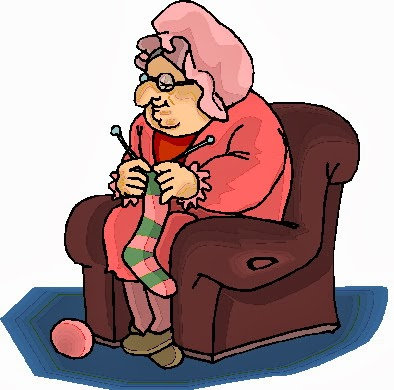 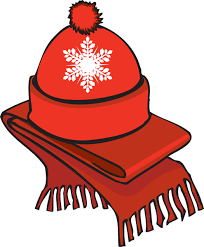 3rd person singular
The Russian gymnasts won the tournament.
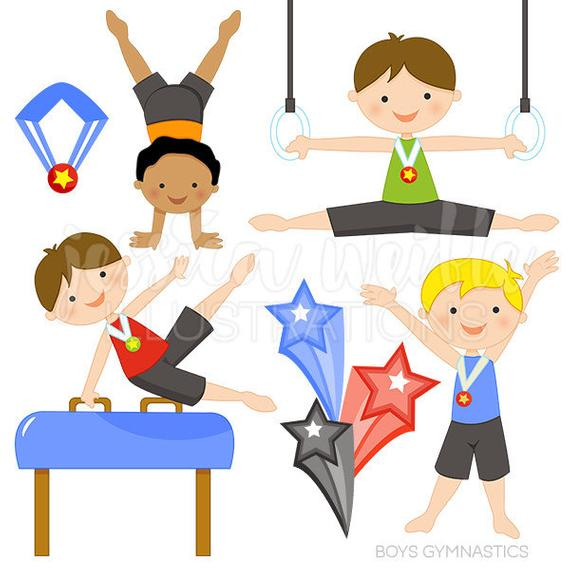 The Russian gymnasts won the tournament.
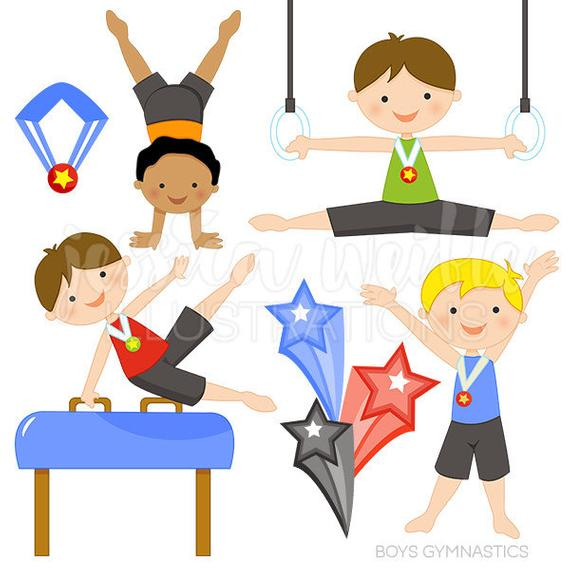 3rd person plural
The worm wiggled on the ground.
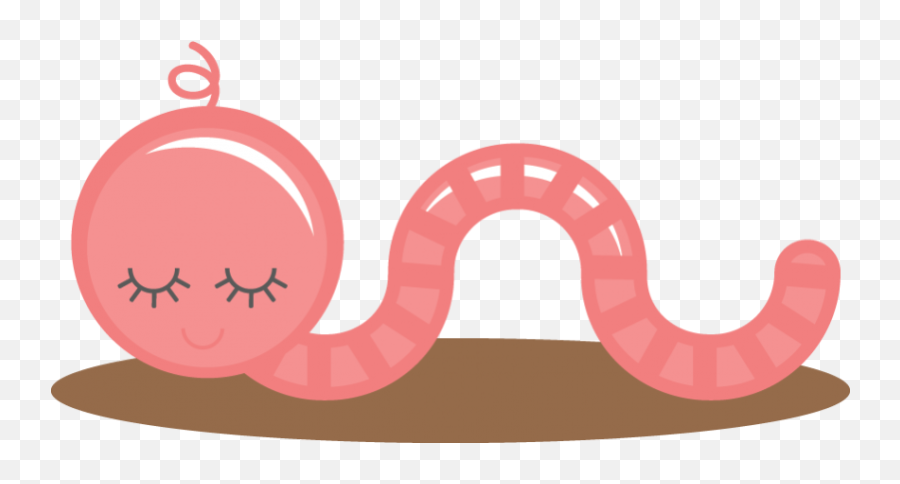 The worm wiggled on the ground.
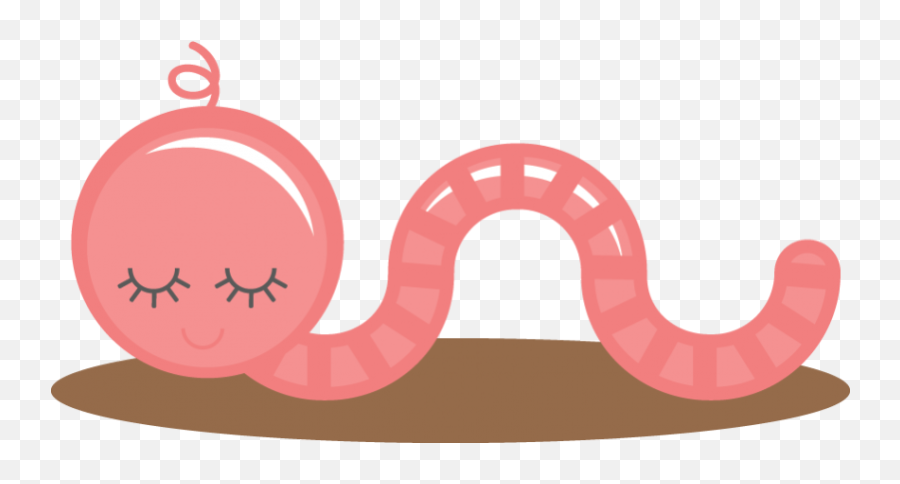 3rd person singular
The art experts valued the painting.
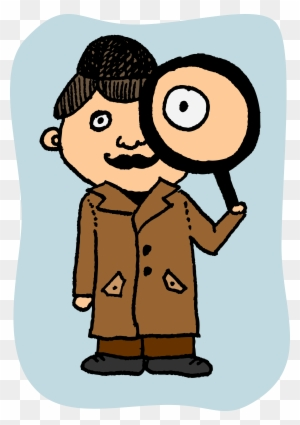 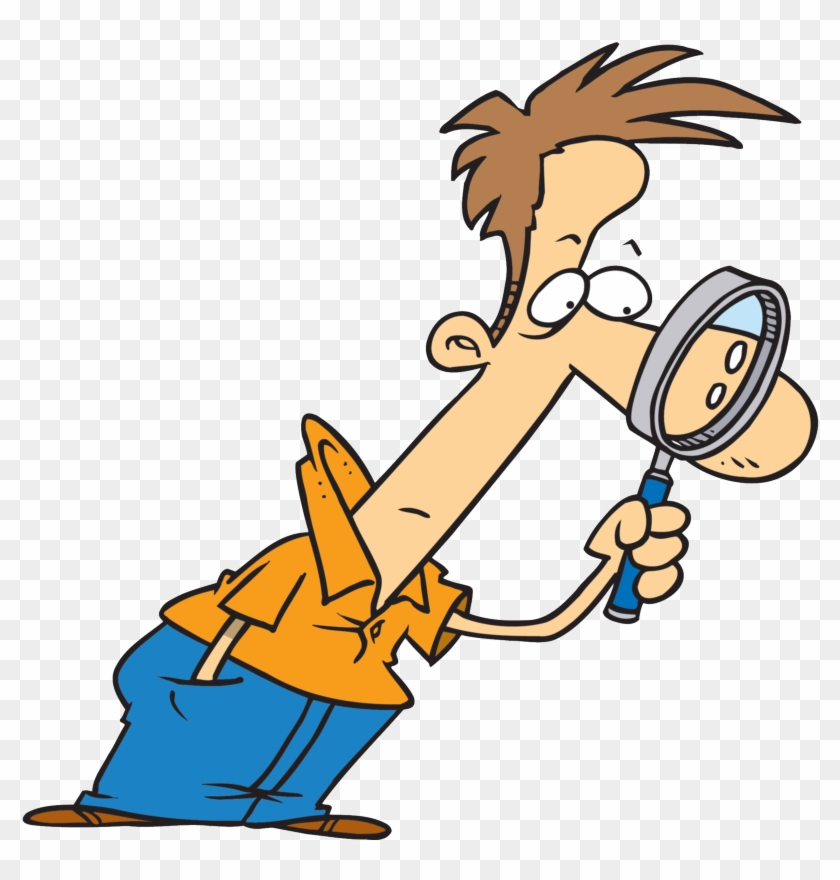 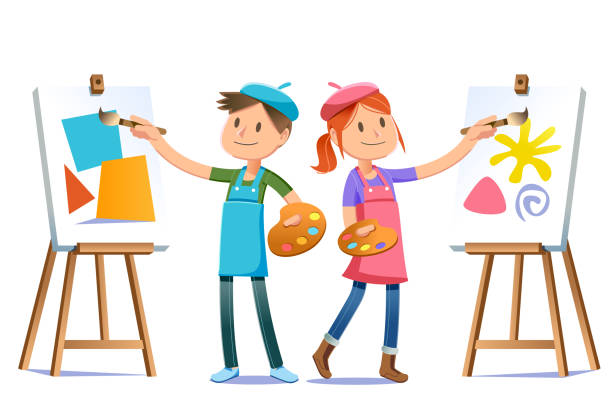 The art experts valued the painting.
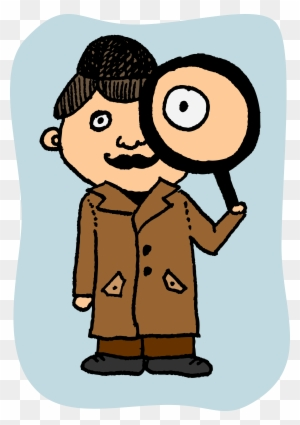 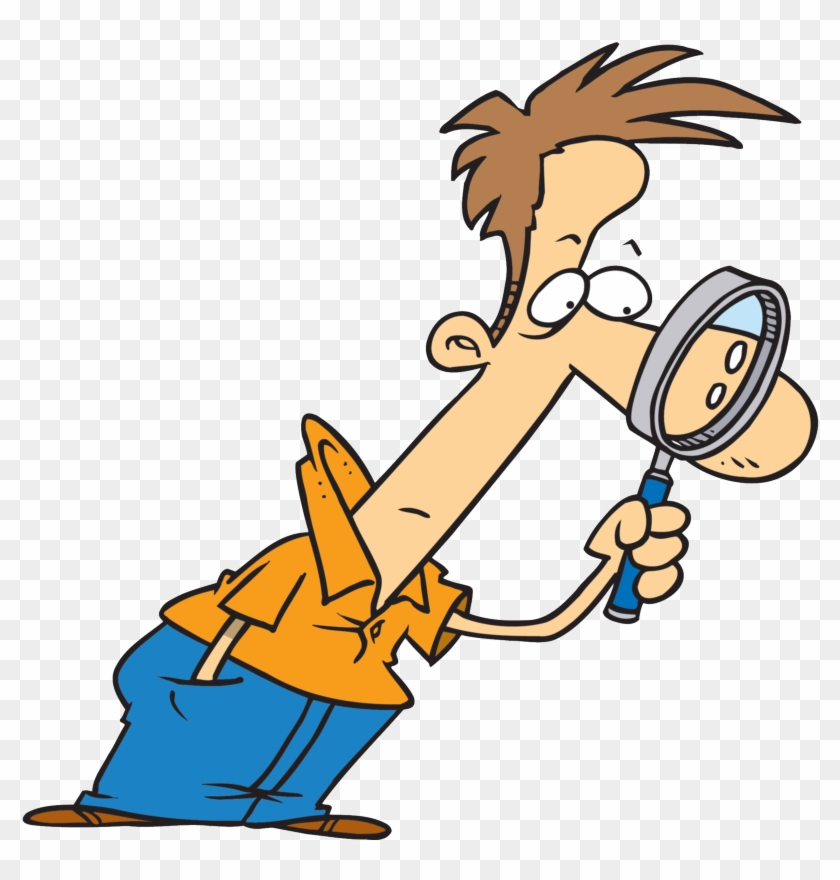 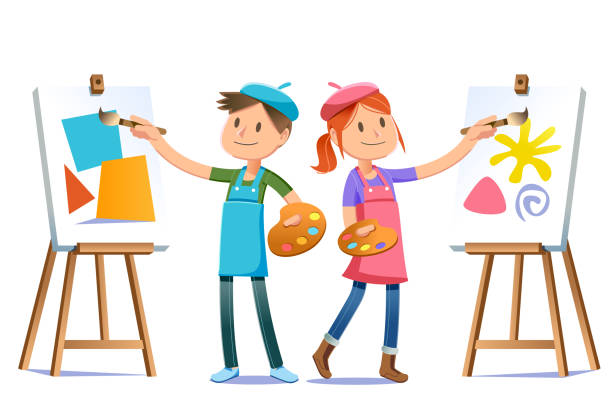 3rd person plural
Zack ate the chocolate cake.
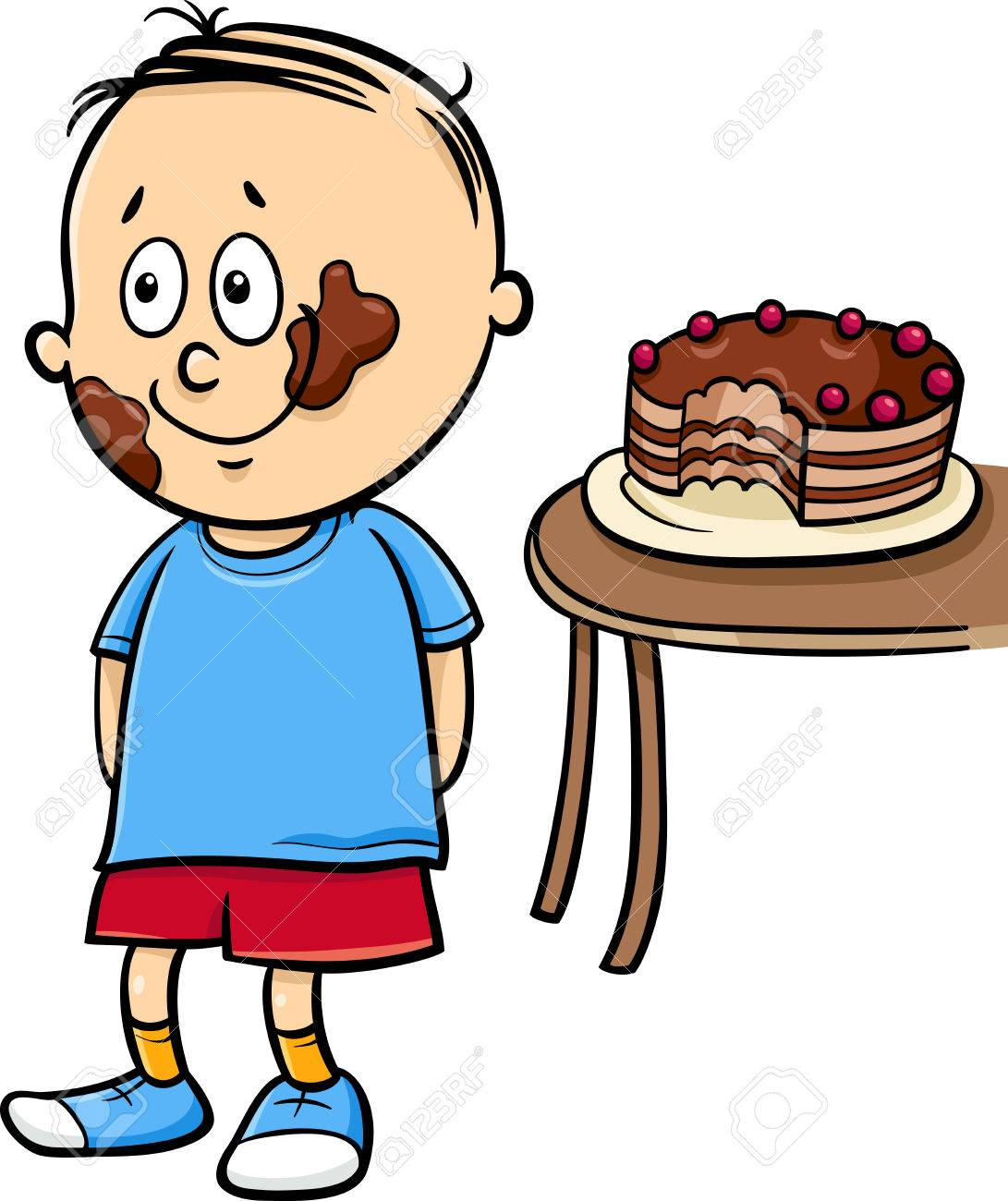 Zack ate the chocolate cake.
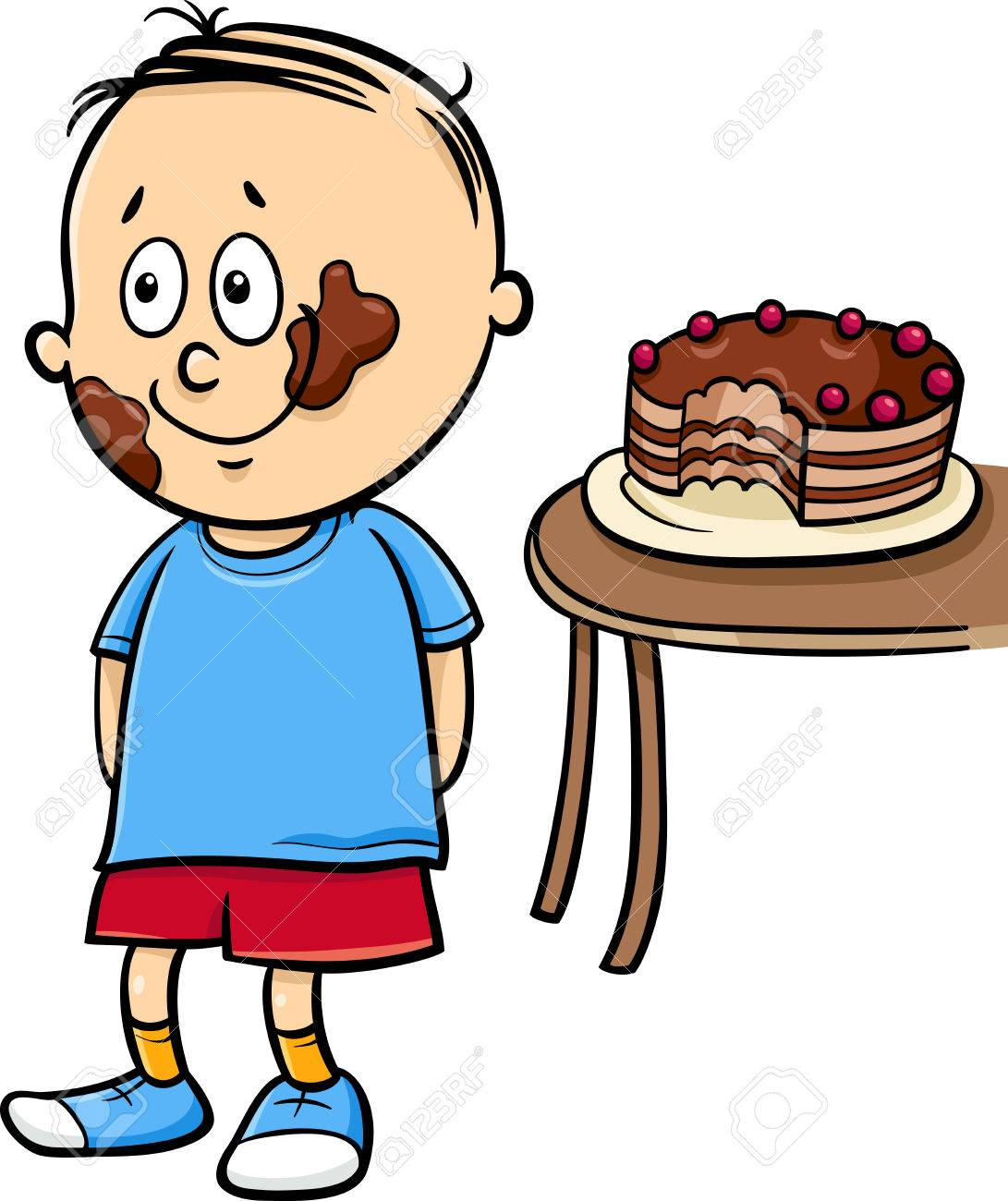 3rd person singular
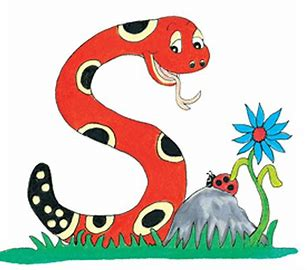 Thank you. 

See you 
next time!